1941-1945
Узнать …
Познакомиться …
Научиться …
Поразмышлять …
22 июня 1941 год
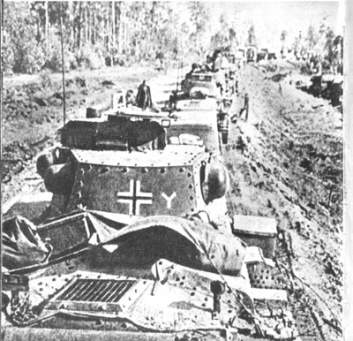 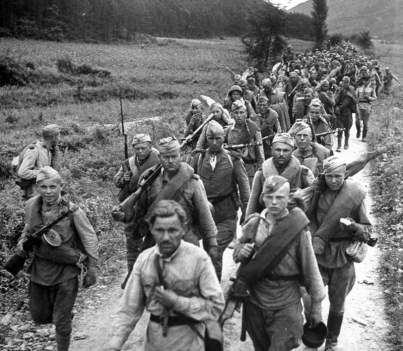 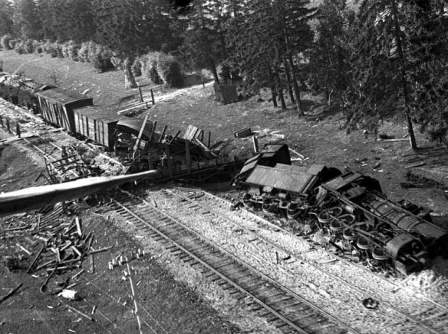 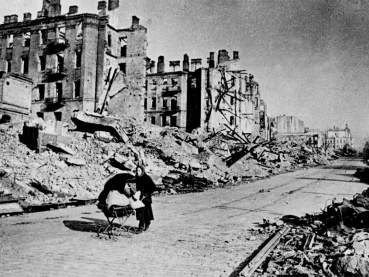 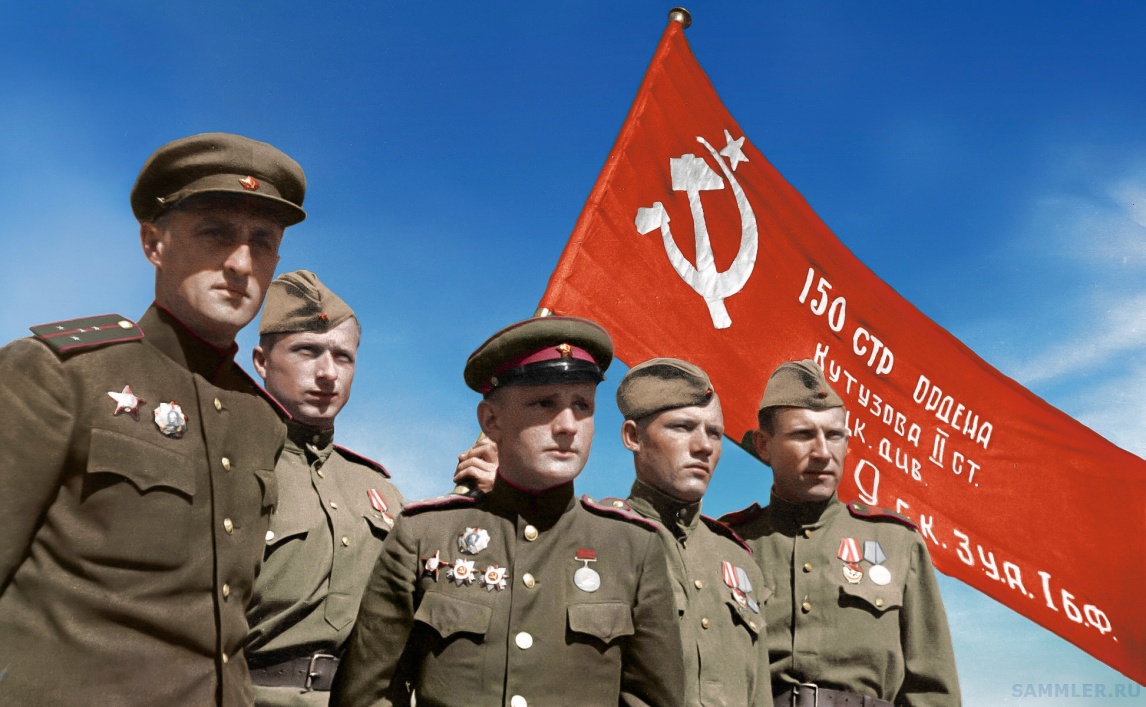 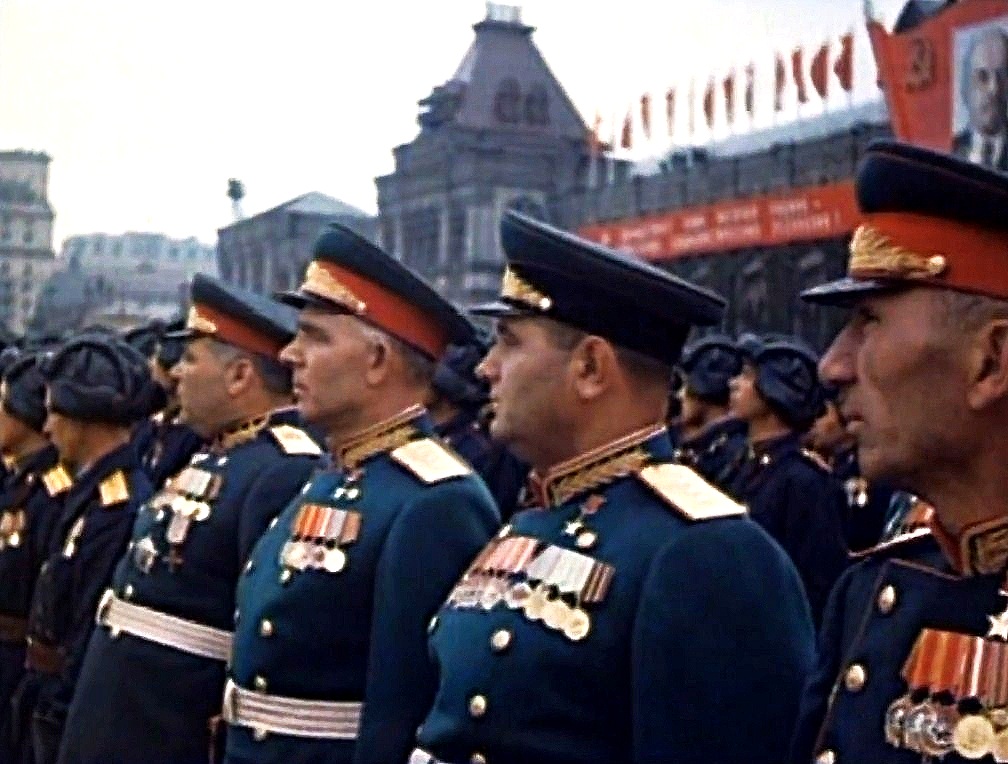 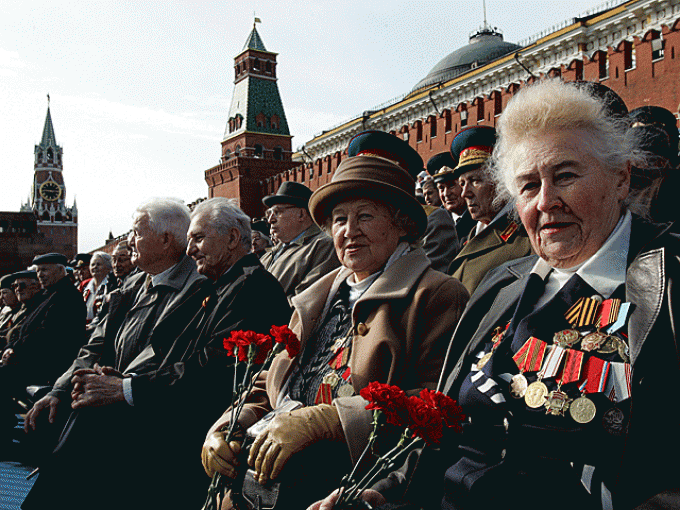 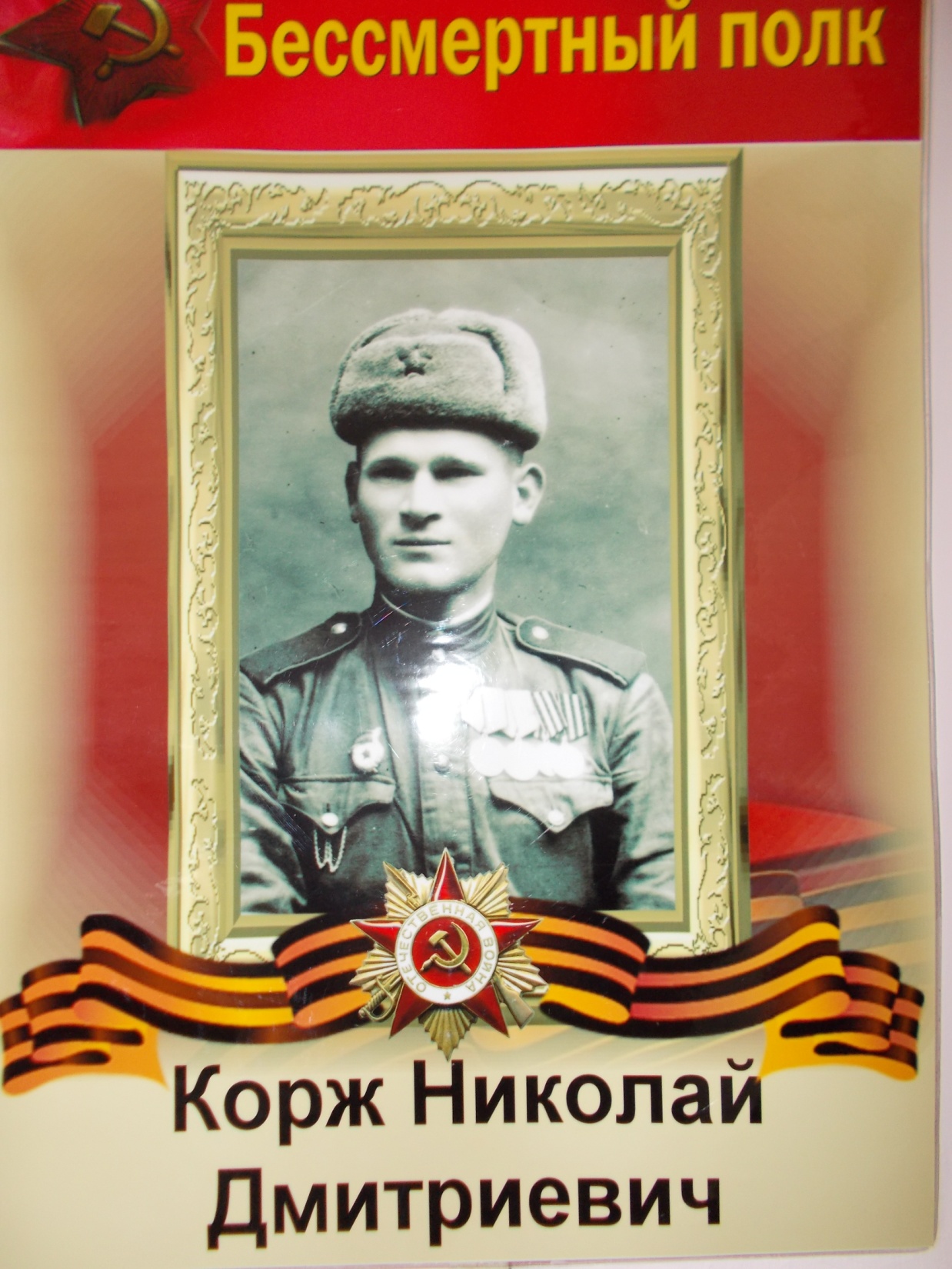 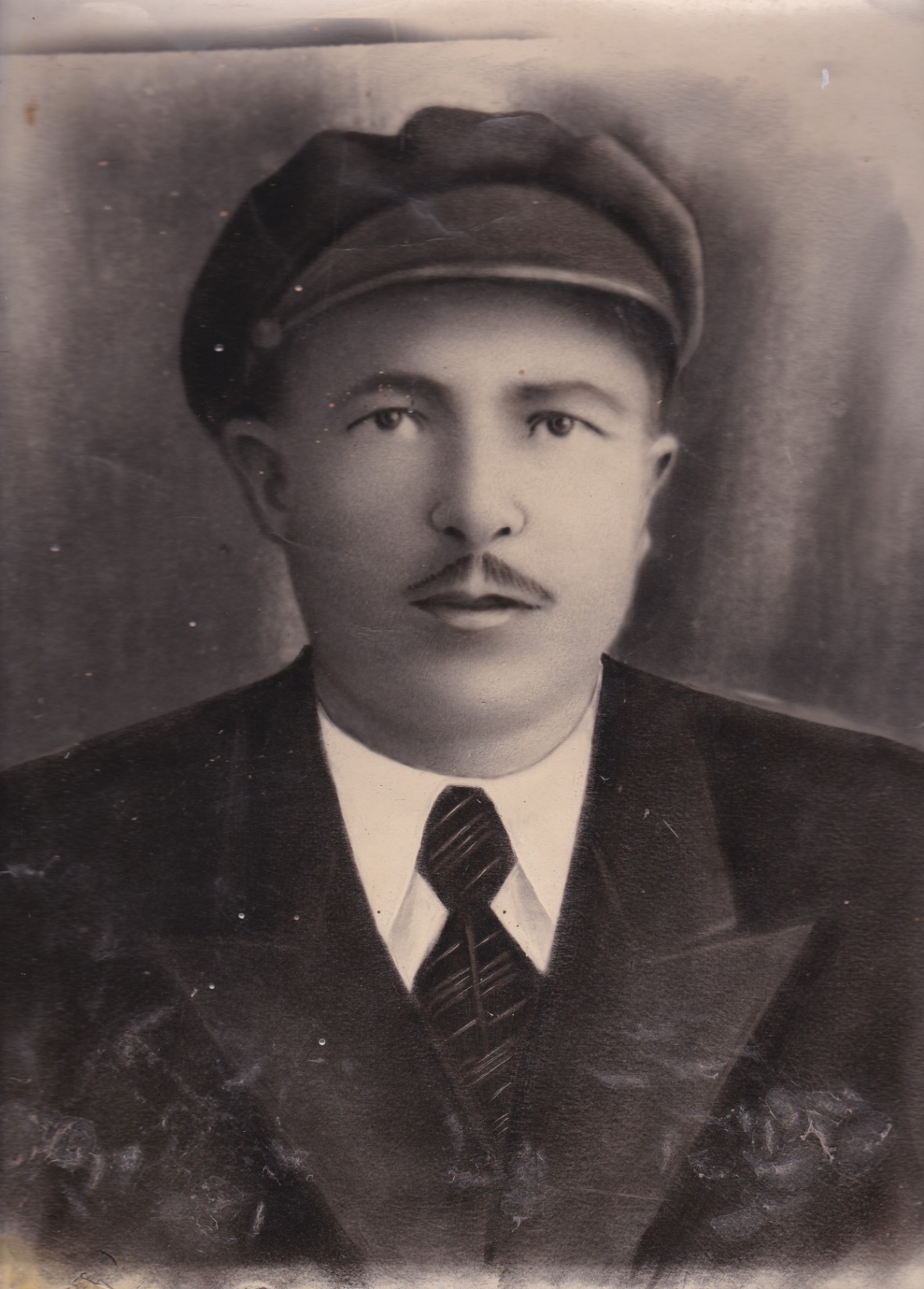 Дегтёв Александр Иванович
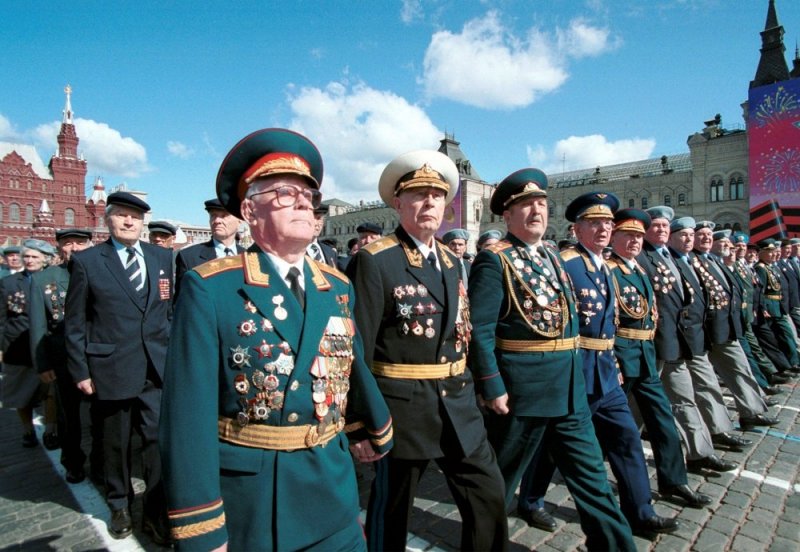 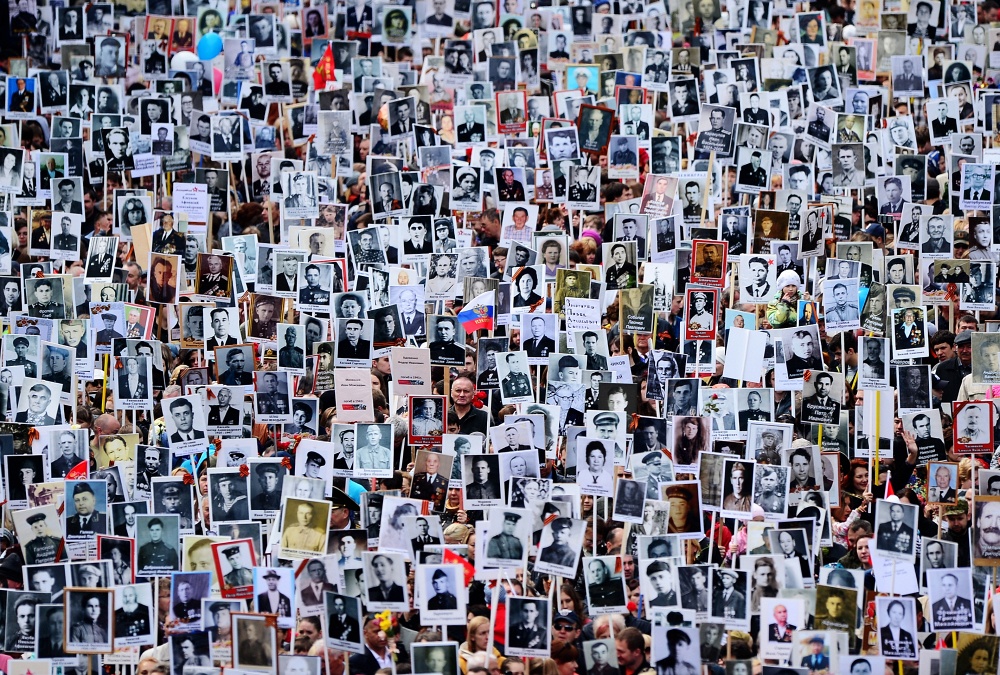 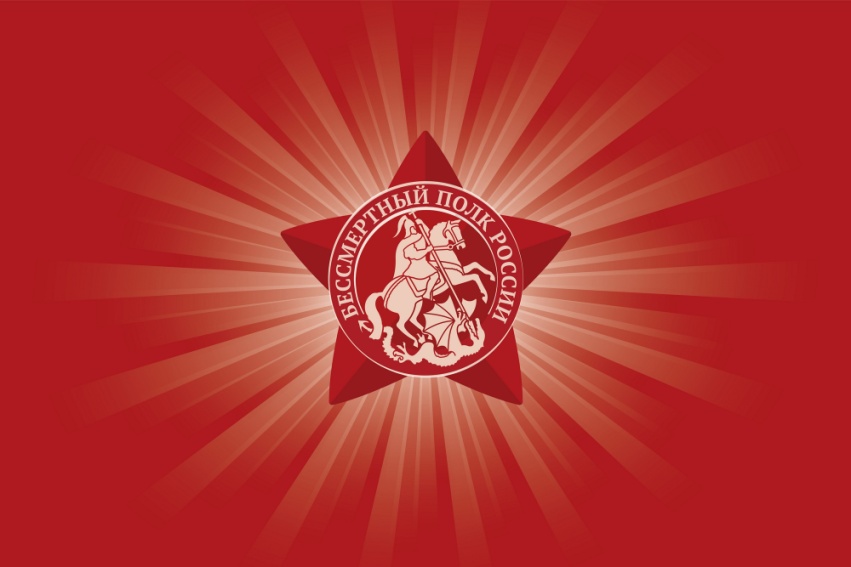 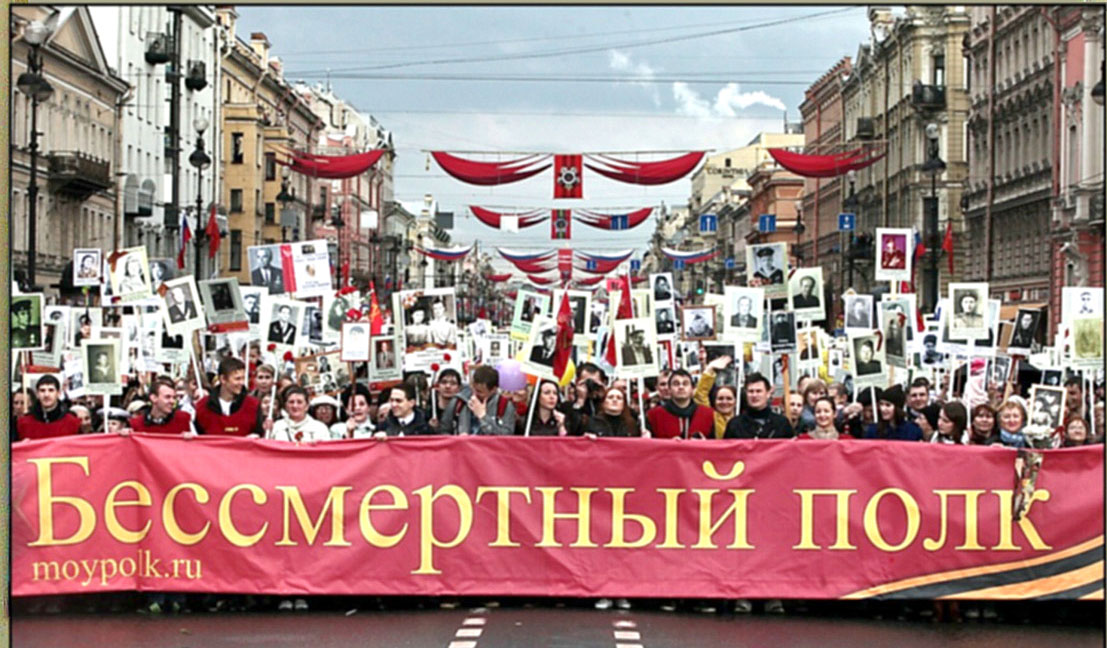 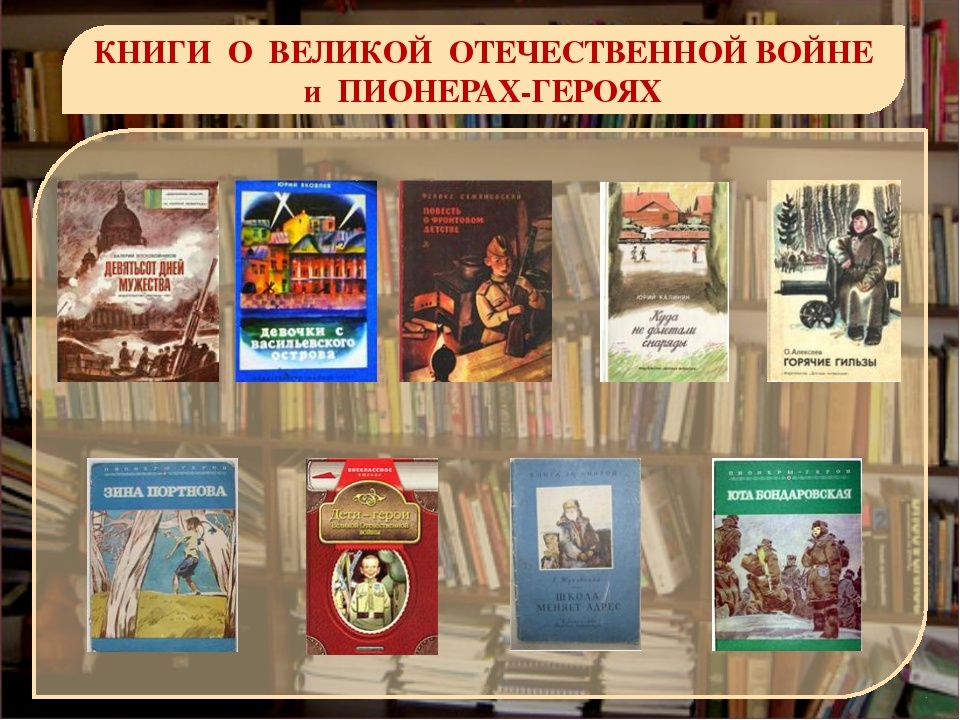 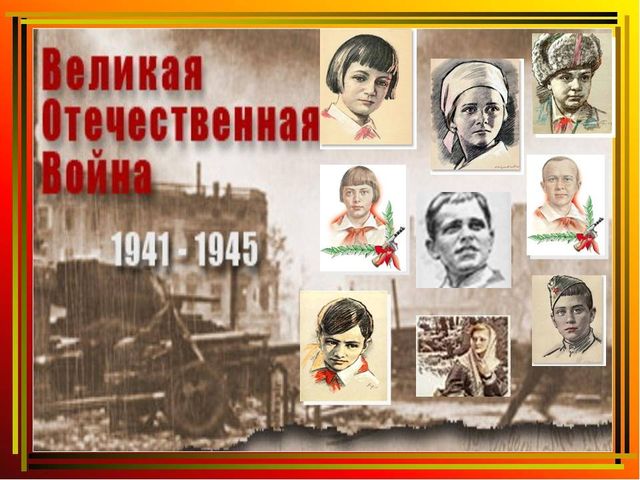 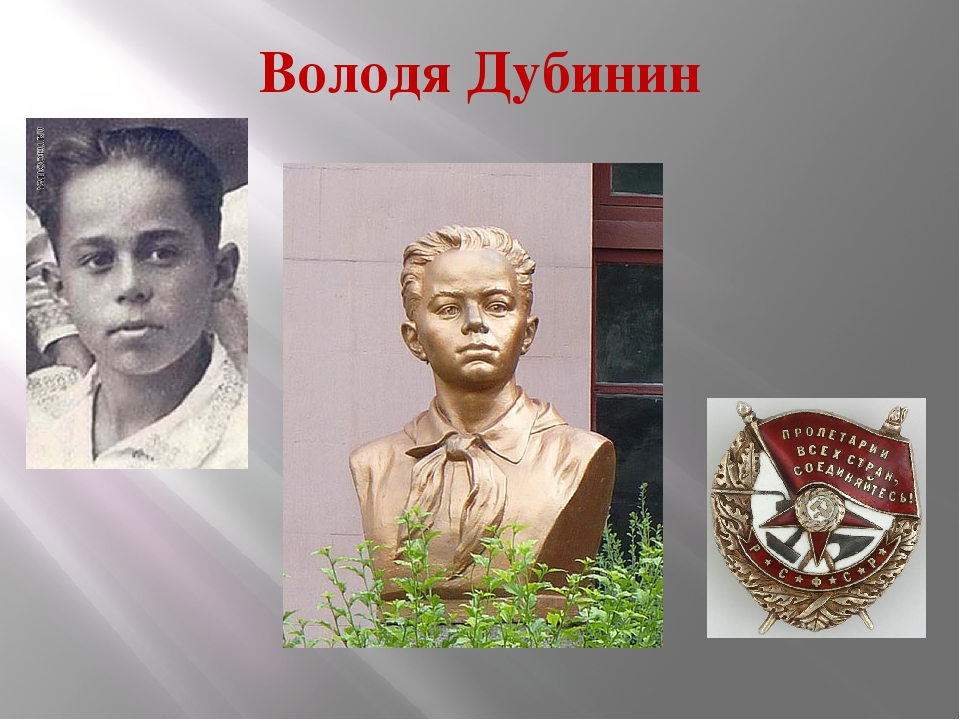 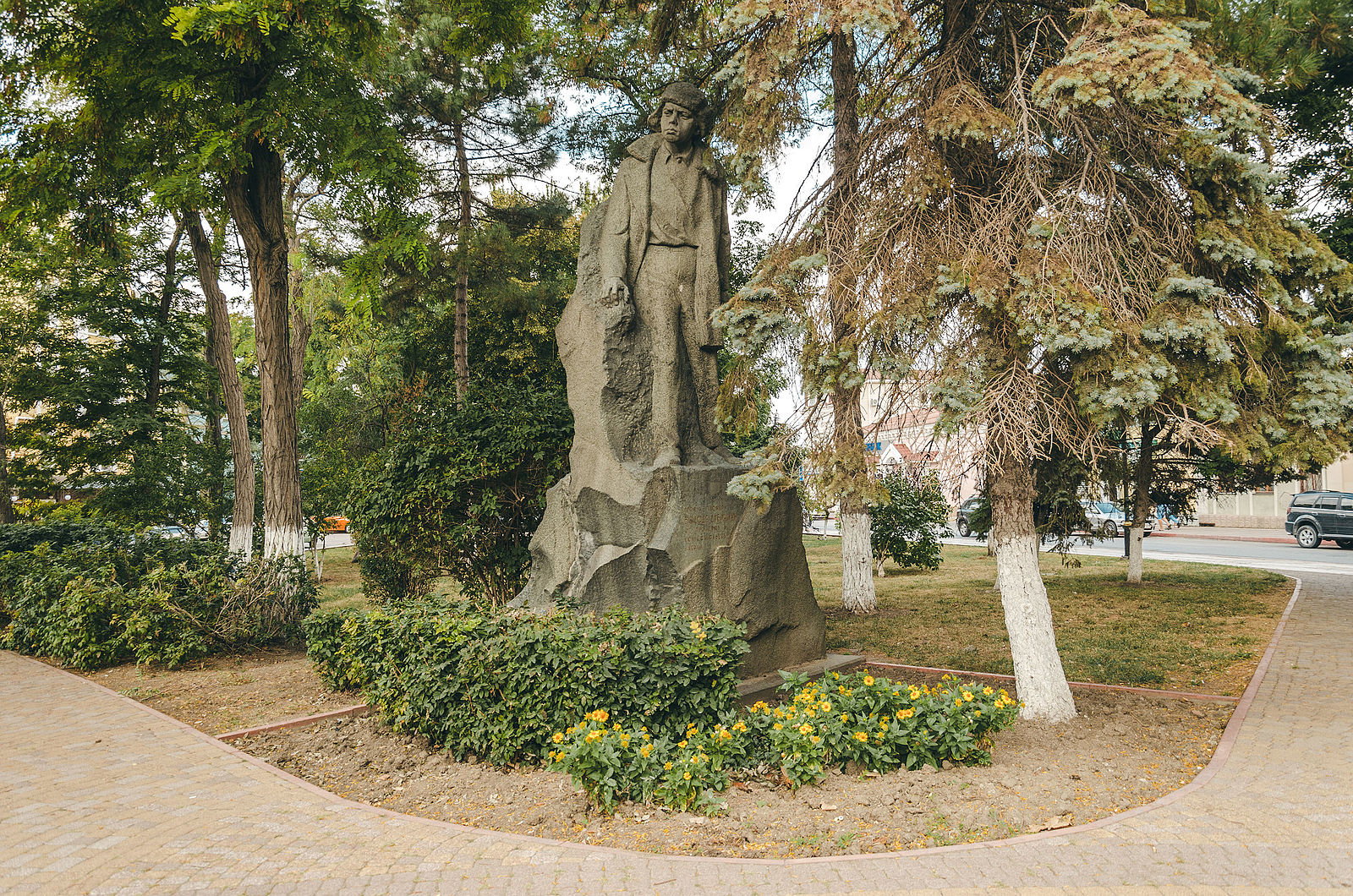 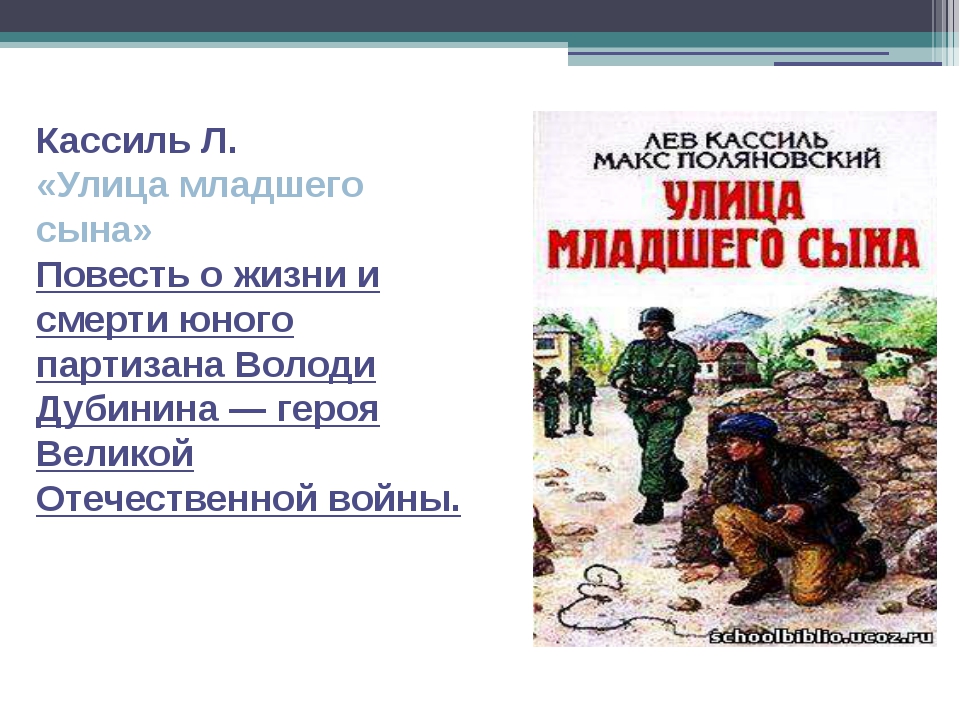 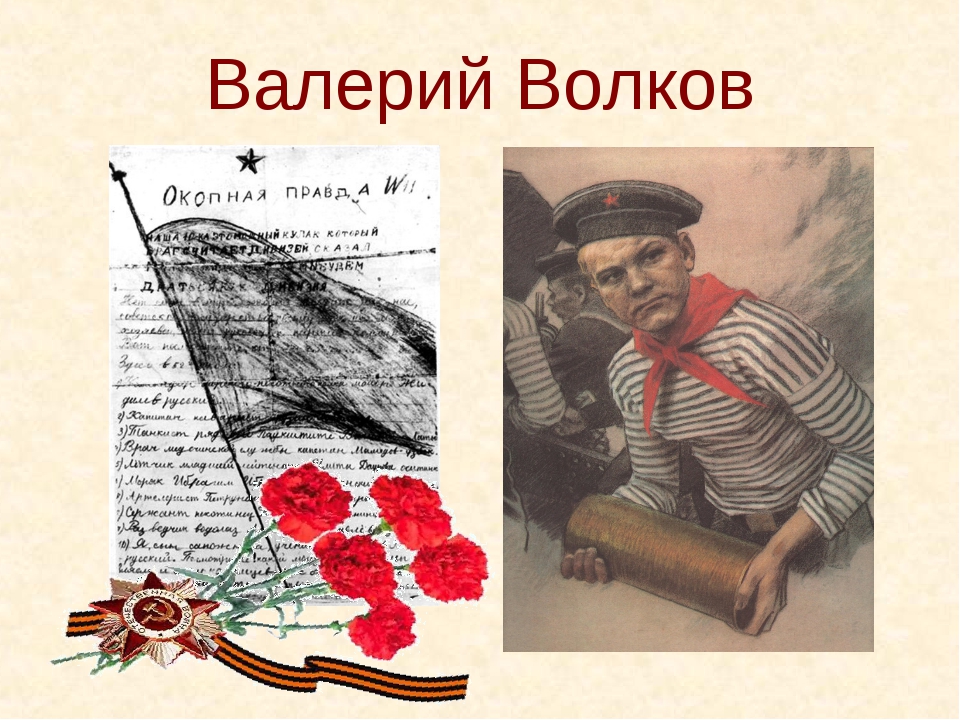 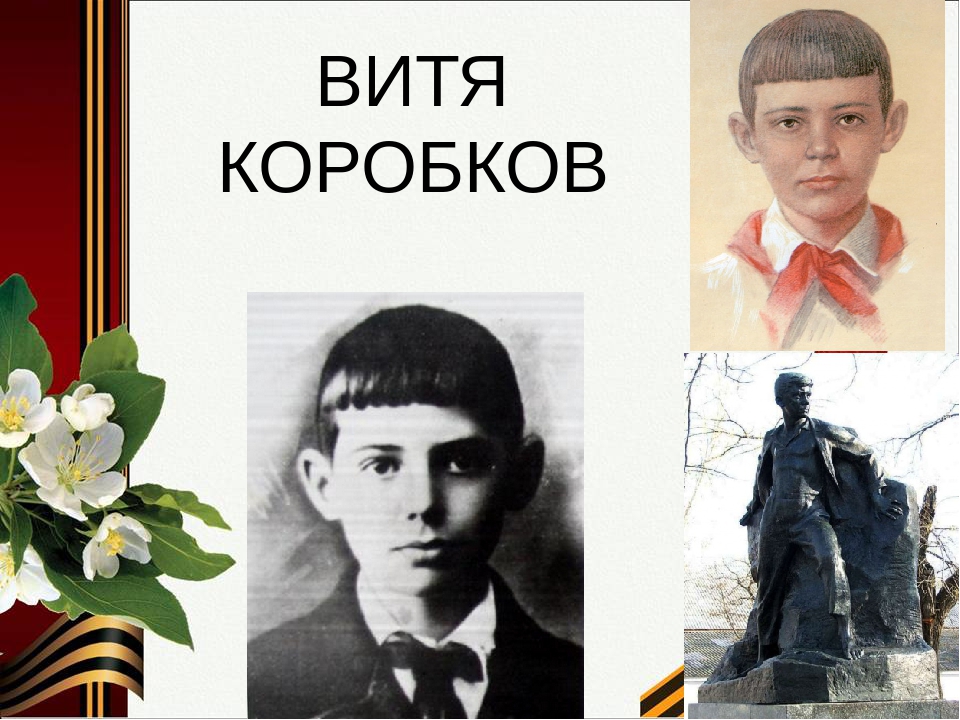 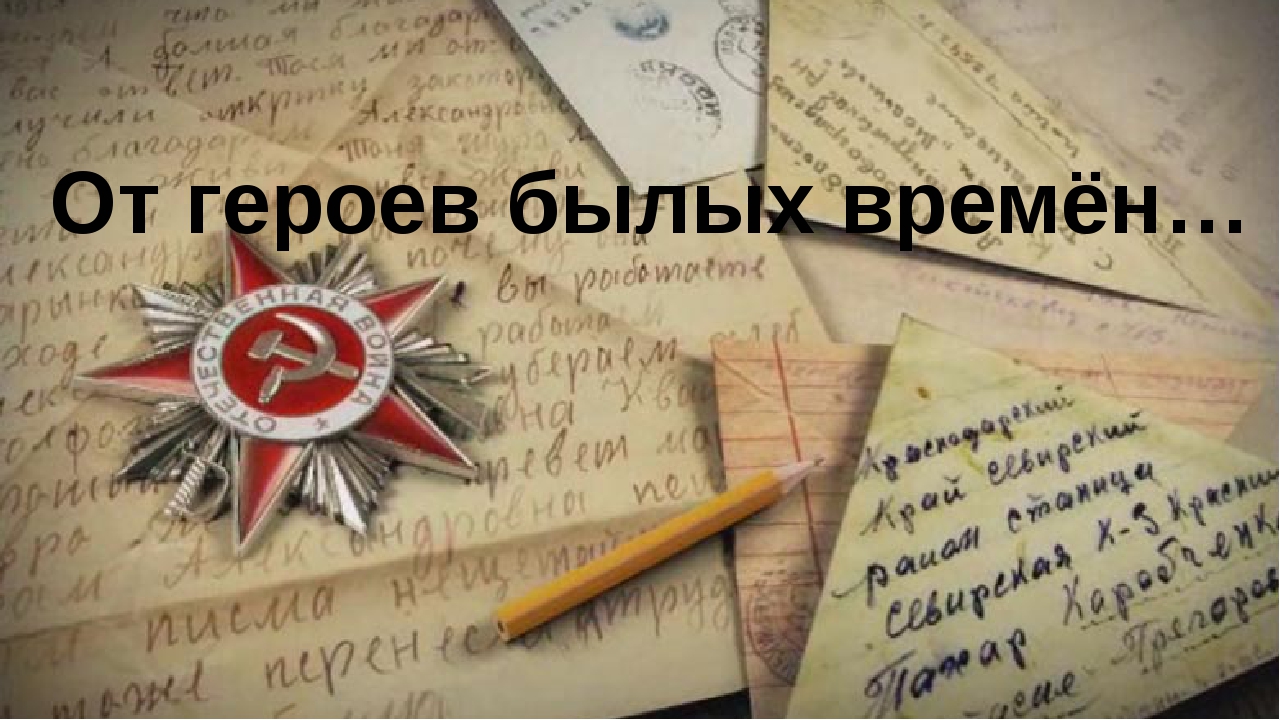 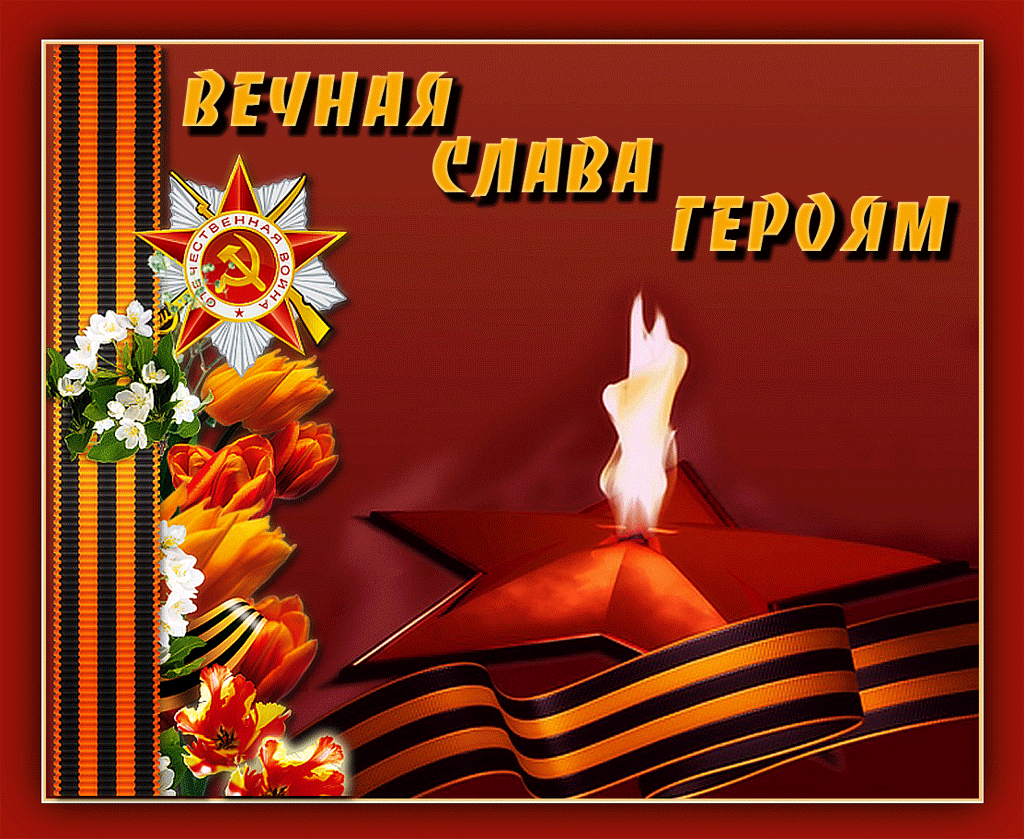 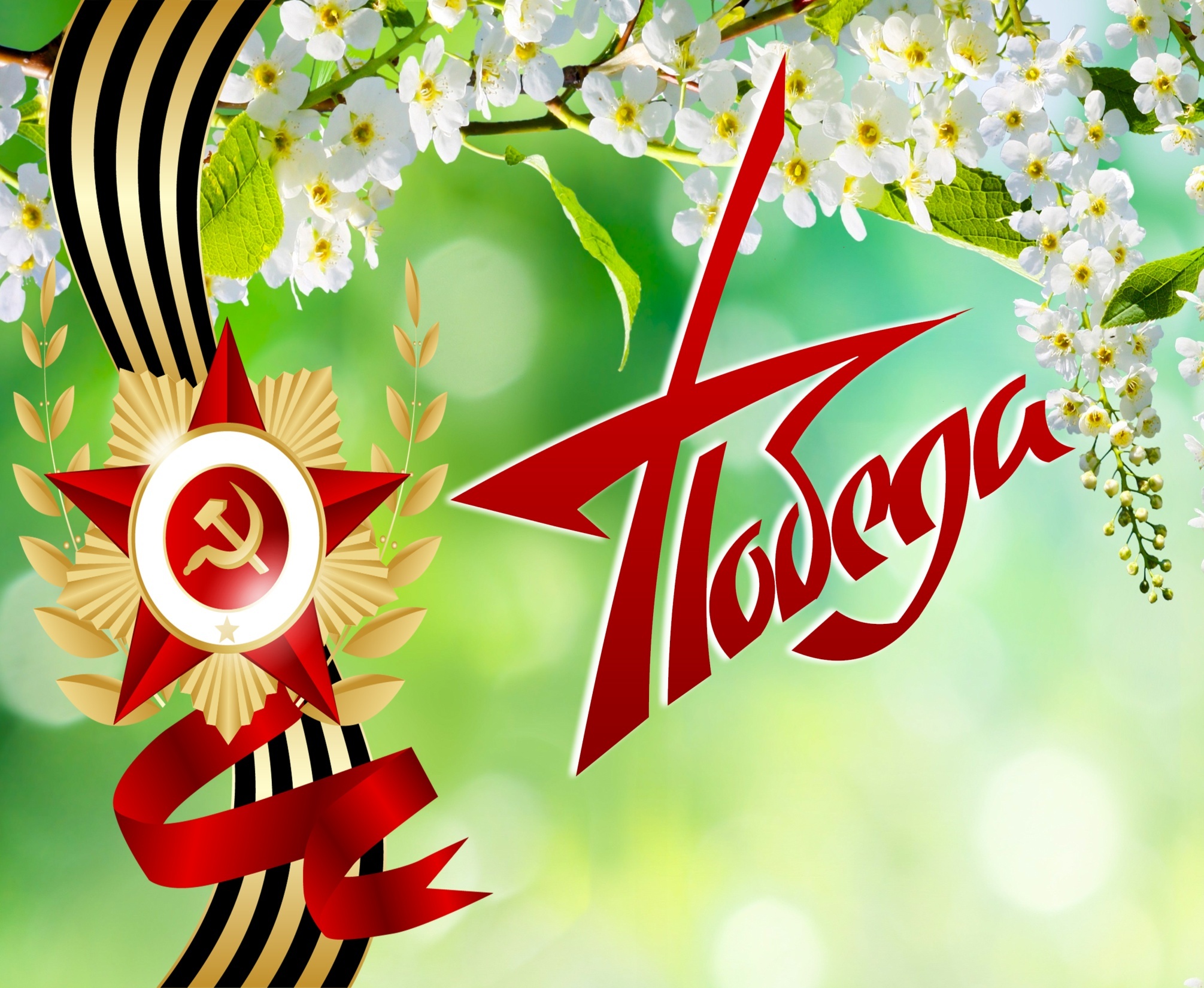 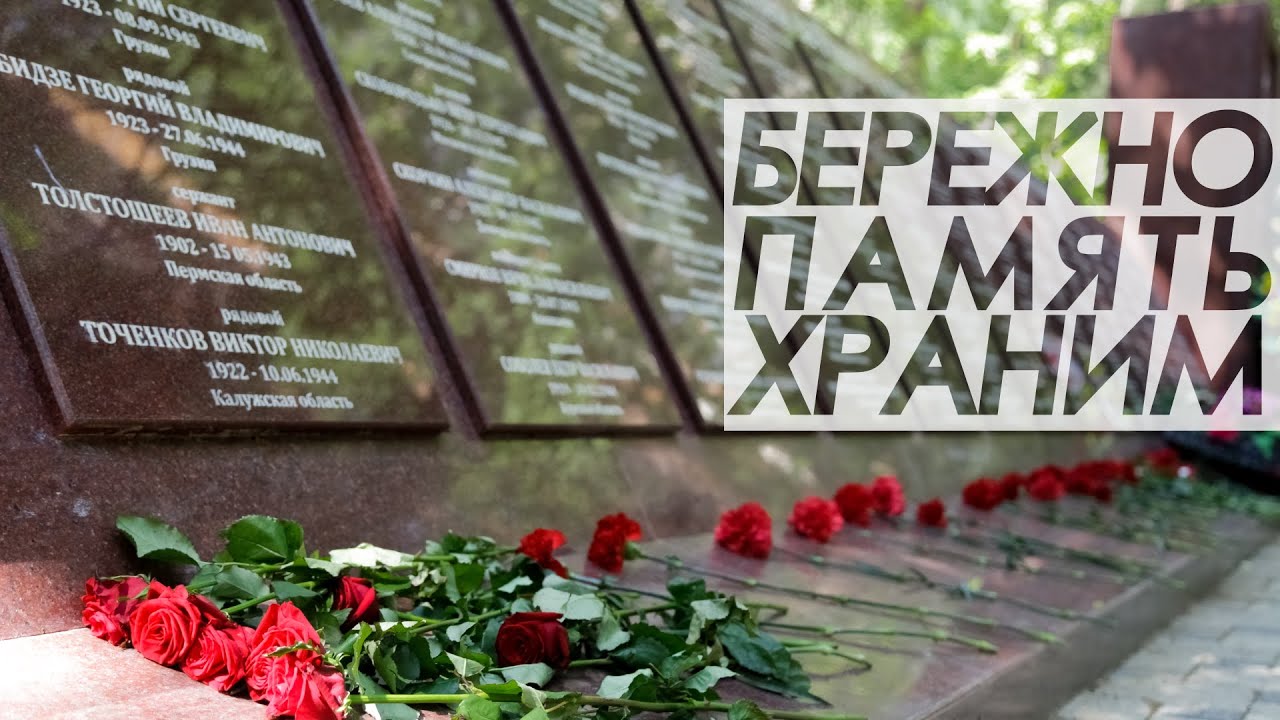 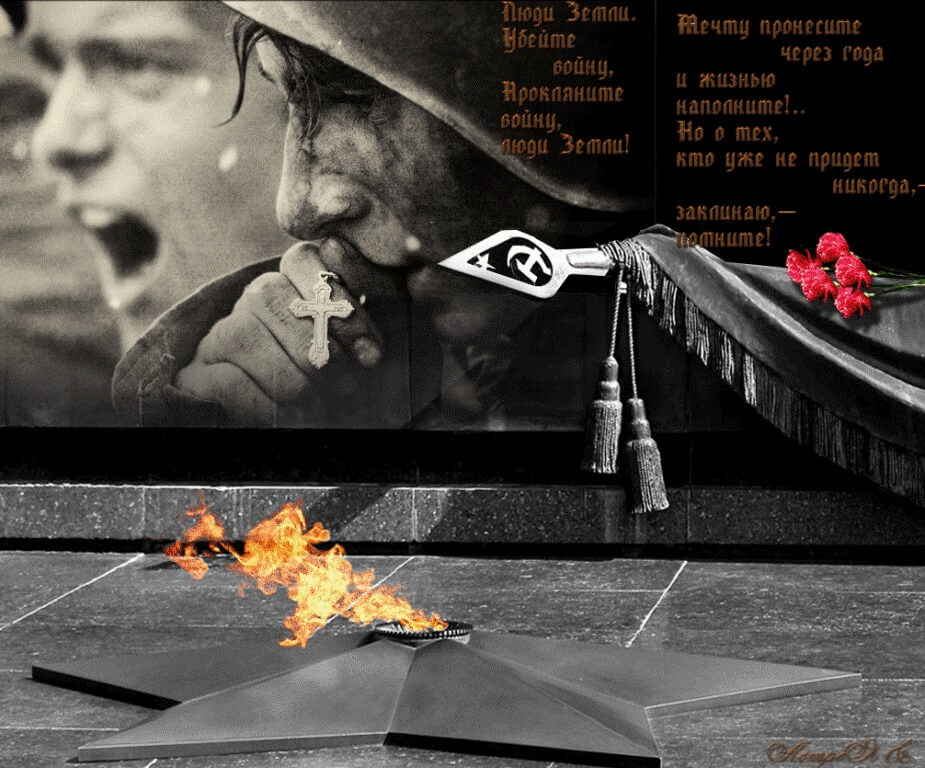 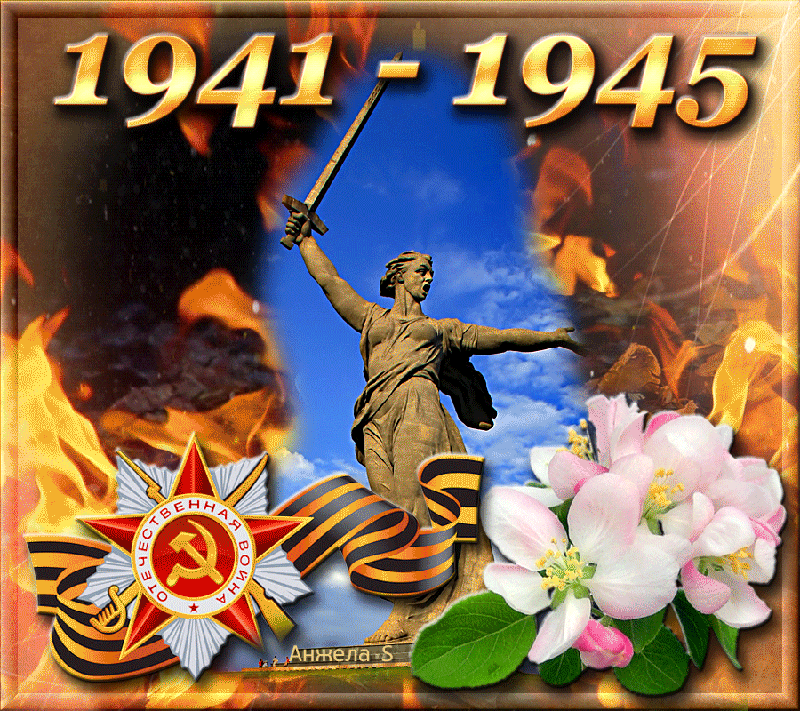 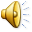